Using Conjunctive adverbs
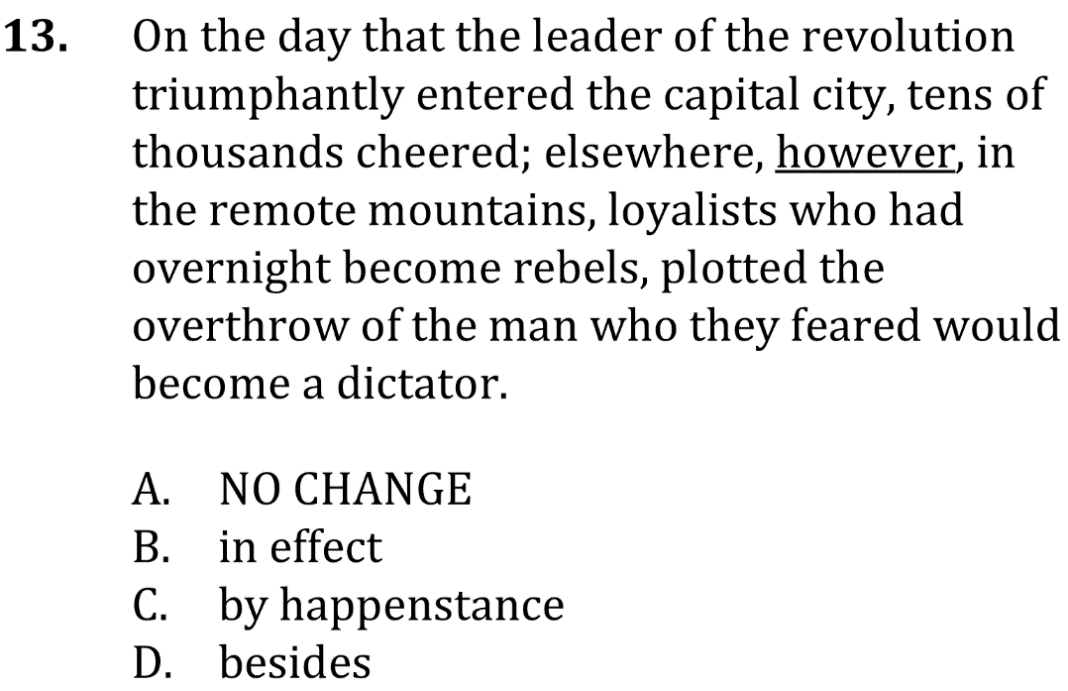 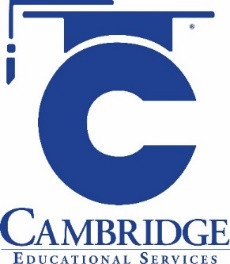 Use conjunctive adverbs or phrases and other transitions to signal the appropriate logical connection between ideas.
 Level: Advanced. Skill Group: Organization and Coherence.
Using conjunctive adverbs
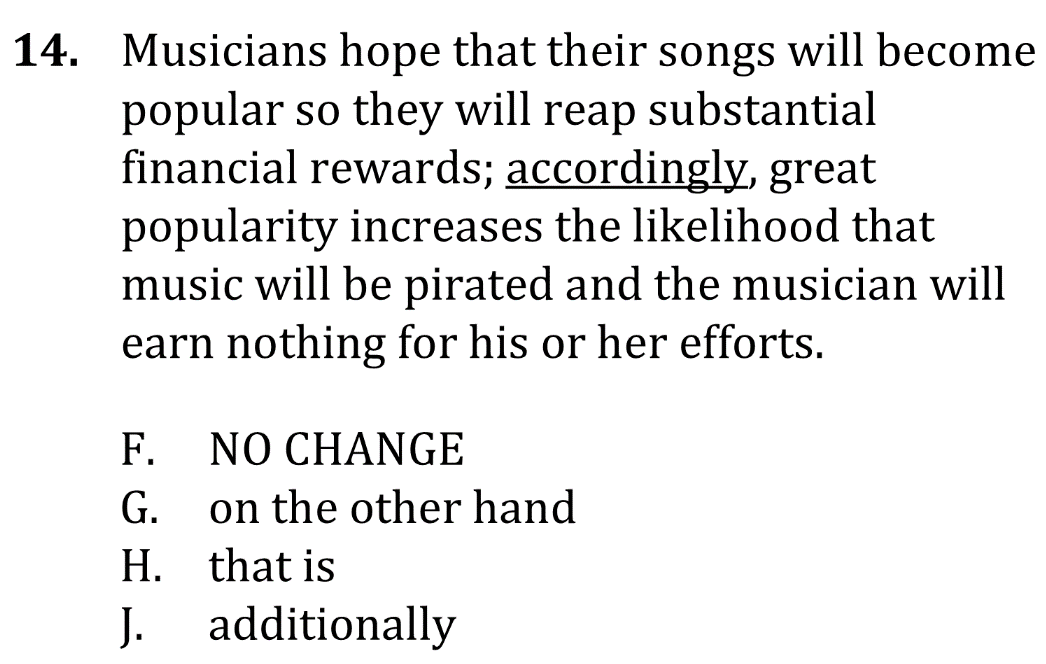 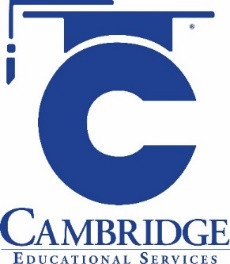 Use conjunctive adverbs or phrases and other transitions to signal the appropriate logical connection between ideas.
 Level: Advanced. Skill Group: Organization and Coherence.
Using conjunctive adverbs
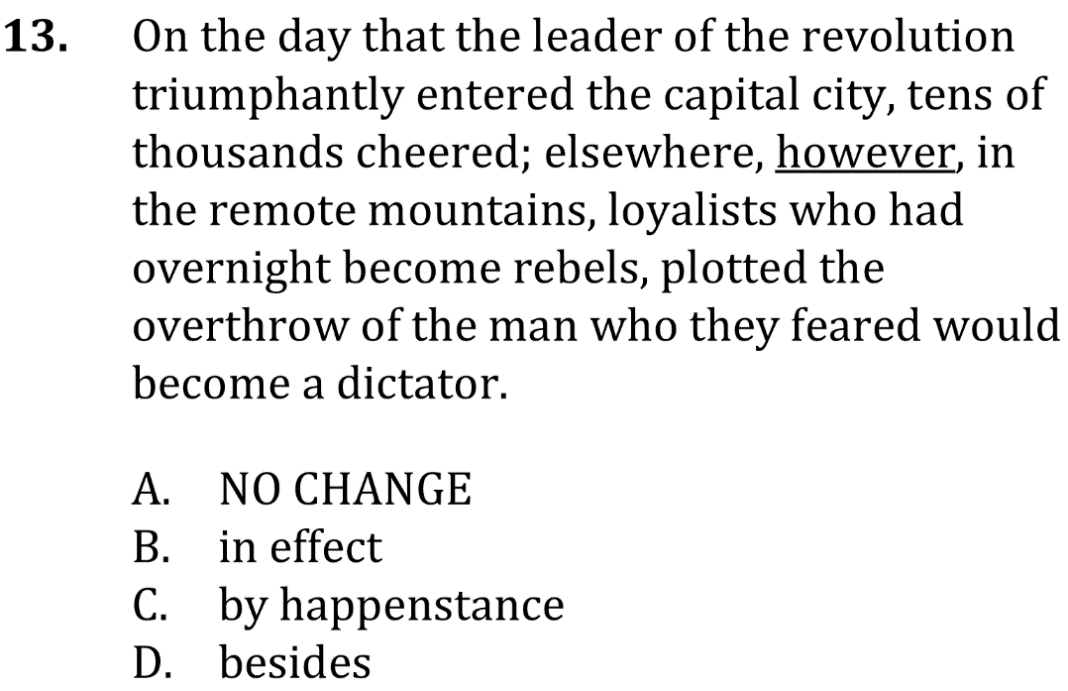 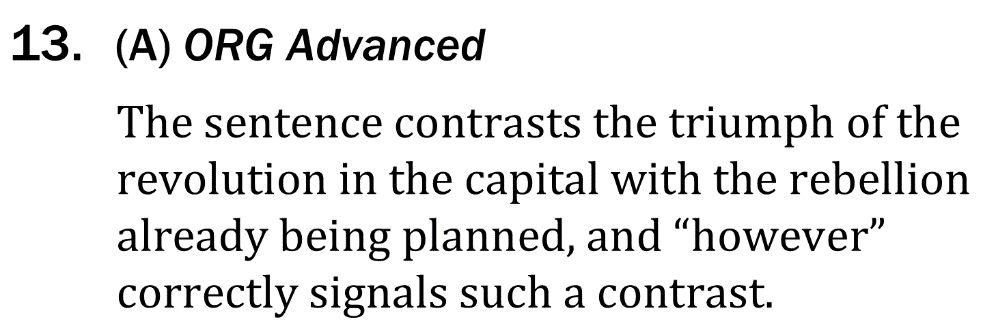 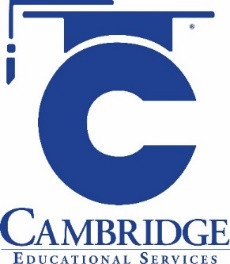 Use conjunctive adverbs or phrases and other transitions to signal the appropriate logical connection between ideas.
 Level: Advanced. Skill Group: Organization and Coherence.
Using conjunctive adverbs
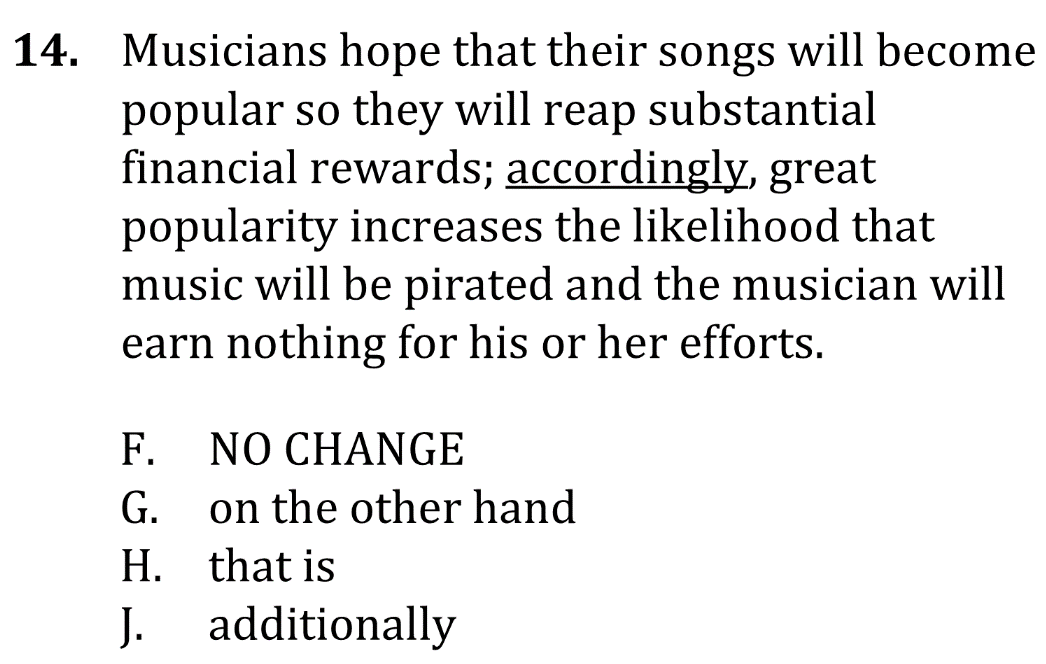 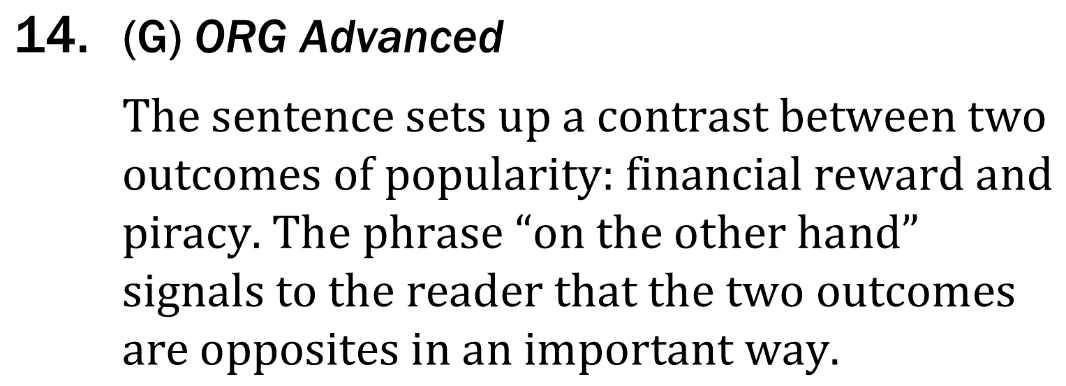 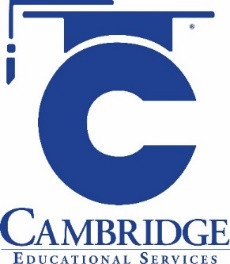 Use conjunctive adverbs or phrases and other transitions to signal the appropriate logical connection between ideas.
 Level: Advanced. Skill Group: Organization and Coherence.